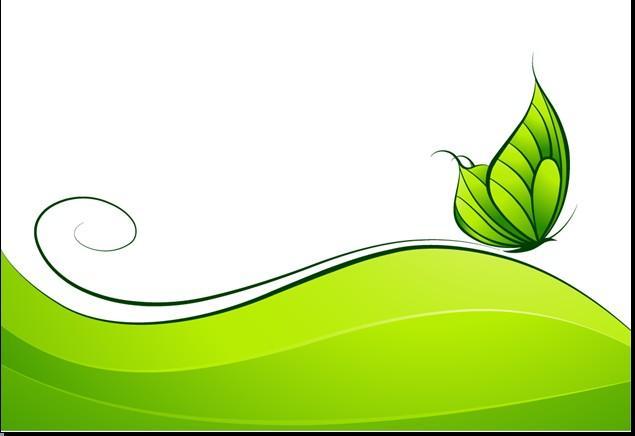 Unit 5 Parts of the Body  Part A
Game 1 What’s　ｍissing ?
游戏规则：

展示所学单词的图片，让学生依次熟读，然后老师让七个学生

面对着学生拿单词，学生闭上眼睛，老师让其中一个学生背对

着你们，这位学生拿得卡片就是丢失的那一张单词卡片，学生

睁开眼睛，迅速反应出哪个单词不见了。
听课文录音 。
掌握句型：

 Now draw a/an ...
2. Then draw two ...
3. Touch your ...
Game 2 老鹰捉小鸡
游戏规则： 每组选一个代表上讲

台，老师说句子：Touch your face /

 nose ...,学生做动作，做错的同学会

被老鹰捉住，做对的同学会获得奖励。
一、看图写单词 。
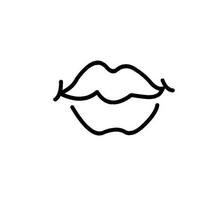 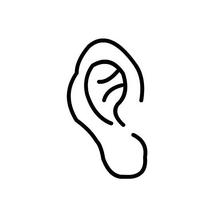 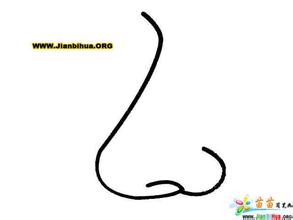 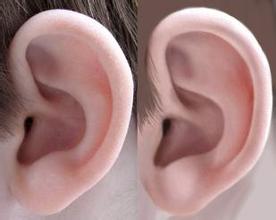 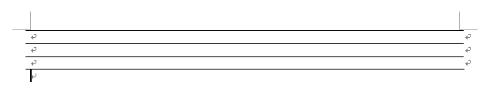 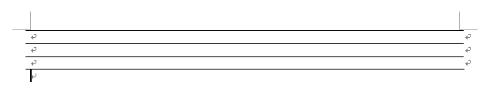 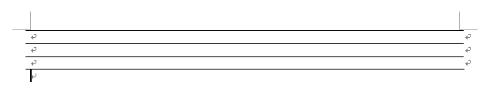 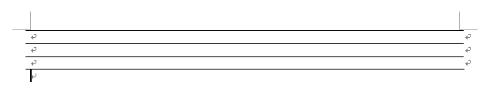 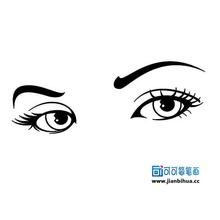 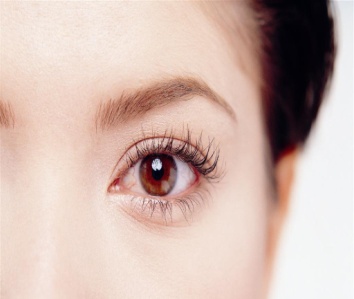 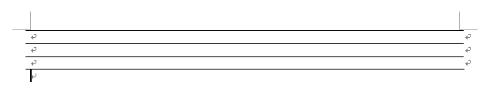 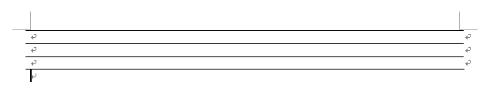 二.|单项选择。
（ B）1、Touch _____ face .
       A . you    B.your   C. I
( A  ) 2.I have (有）two _____ 
     A. ears    B. noses   C.mouths
( C ) 3.Let’s ____ a face .
     A. go      B. sing    C. draw
（   ）4. Draw an ______
     A.face      B.nose     C. eye
三.情景交际。
（ B   ）1. 当你想让对方摸摸他的眼睛时，              你应说：_______

       A.Touch your ears .

       B.Touch your eyes .
(  A  ) 2. 当你想让莎莉摸摸她的鼻子时，                  你应说_______

      A . Sally ,touch your nose .
      B . Sally ,touch your mouth .
( B   ) 3. 当你建议大家画一张脸时，你应说：_______

     A . Let’s draw a nose.
     B . Let’s draw a face .
Homework:
课后，熟读单词和课文 。
2.画一张猫脸，并用英语写出其脸的部位名称 。
3.完成练习册中相应的练习。